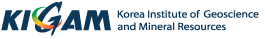 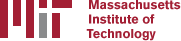 Generating time serieswith glred
M. A. Floyd          T. A. Herring
Massachusetts Institute of Technology

GAMIT/GLOBK/TRACK Short Course for GPS Data Analysis
Korea Institute of Geoscience and Mineral Resources (KIGAM)Daejeon, Republic of Korea
23–27 May 2016

Material from T. A. Herring, R. W. King, M. A. Floyd (MIT) and S. C. McClusky (now ANU)
sh_glred
glred is just a way of invoking globk to process one day at a time; sh_glred is a script to invoke glred easily for a sequence of days
Once you’ve run sh_gamit for a sequence of days, you will have on each day an h-file of loosely constrained parameter estimates and covariances.  If you have in [expt]/gsoln appropriately constructed command files for globk (globk_comb.cmd) and glorg (glorg_comb.cmd), you can obtain time series usingsh_glred -expt [expt] -s [start yr] [start_doy] [stop yr] [stop doy] -opt H G Twhich will translate the GAMIT plain text h-files into GLOBK binary h-files (H), run GLOBK (G), and run sh_plot_pos (T)
The lectures on GLOBK, references frames, and survey-mode GPS will guide you in constructing the command files, and there are self-guided templates to make this easy
2016/05/25
Time series using glred and sh_glred
2
[Speaker Notes: Running sh_glred to get daily solutions is the standard approach and easy once you’ve got a globk_comb.cmd and glorg_comb.cmd file constructed.  The GLOBK lecture will introduce these files, and this lecture along with the Reference Frames and Error Analysis lectures will delve into appropriate strategies for constraining the network and weighting the data.]
Manual sequence
htoglb (i.e. sh_glred -opt H)
Converts plain text h-files output from GAMIT to binary h-files (in glbf/) for input to GLOBK
ls
Create list of binary h-files to process (in gsoln/)
glist
Create chronological list of h-files to process and associated information
glred (i.e. sh_glred -opt G)
Create “.org”-file(s) with individual solutions
sh_plot_pos (i.e. sh_glred -opt T)
Create “.pos” (time series) file(s) and time series plots
globk
Create combined (or velocity) solution
glorg
Additional glorg runs for different reference frames
2016/05/25
Time series using glred and sh_glred
3
htoglb
Creates binary h-files for input to GLOBK
All metadata, etc. carried forward from GAMIT
Not restricted to plain text h-files from GAMIT
May also use SINEX (Software INdependent EXchange format), GIPSY’s “stacov” files, etc.
But beware of constraints implicit in solutions from other software/processing runs!
For example, from glbf/
htoglb . /dev/null ../[0-3][0-9][0-9]/h*a.*
2016/05/25
Time series using glred and sh_glred
4
GLOBK checks
List files to be processed by GLOBK, e.g. from gsoln/
ls ../glbf/h*.glx > expt.glx.gdl
Run pre-processing checks using glist
glist expt.glx.gdl 201407_NSFBay.sum +1 ~/gg/tables/itrf08_comb.eq:A 201407_NSFBay.gdl 
This will also calculate if any over-lapping h-files should be combined with glred (e.g. multiple networks on the same day)
Inspect any errors (e.g. site name clashes)
2016/05/25
Time series using glred and sh_glred
5
Create time series
glred simply runs the main program, globk, once per interval (e.g. daily) to combine data over that interval into one solution and one effective time series point
glred 6 glred_20150811.prt glred_20150811.log 201407_NSFBay.gdl
Assess solution by looking at “POS STATISTICS” lines
Old example using sh_glred with “-opt E” creates:
“mb”-files (time series) with multibase
“psbase”-files (PostScript) with sh_baseline
Updated, preferred method is sh_glred with “-opt T”:
tssum to create “.pos”-files (time series)
sh_plot_pos to create PostScript plots
“.org”-file may be input to sh_plot_pos, which will run tssum for you
sh_plot_pos -f glred_YYYYMMDD.org -d figs ...
2016/05/25
Time series using glred and sh_glred
6
Time series solution files
Old scheme
Current scheme
“.org”-file
ensum
“VAL”-file (time series values)
“SUM”-file (statistics)
multibase
“mb”-files
sh_baseline
Time series plots
“.org”-file
tssum
“.pos”-files
tsfit
“.res”-files
sh_plot_pos
Time series plots
sh_plot_pos
sh_plotcrd
2016/05/25
Time series using glred and sh_glred
7
Recommended strategy for stabilization
In the template files, globk_long.cmd and glorg_long.cmd:
default apr-file is ~/gg/tables/itrf08_comb.apr
default eq-file is ~/gg/tables/itrf08_comb.eq
default stab-file is ~/gg/tables/igb08_hierarchy.stab_site
itrf08_comb.apr is a combined apr-file, using many publicly available coordinate sources, all aligned to ITRF2008
itrf08_comb.eq is the associated eq-file with defined discontinuities
equipment changes
earthquakes
etc.
igb08_hierarchy.stab_site uses the established IGS core network hierarchy to choose stabilizing sites, e.g.
“ stab_site DRAO/BREW/NANO/ALBH/HOLB”means use DRAO if available in the solution (e.g. h-files), otherwise use BREW if available, otherwise use NANO, etc.
2016/05/25
Time series using glred and sh_glred
8
Inspect consistency ofstabilization statistically
It is a good idea to have thought about your reference frame stabilization when setting up your experiment, e.g. sites.defaults, before running sh_gamit
Desire as many well-defined (e.g. IGS) sites as possible for redundancy
Recommended to use some of the sites (preferring the first column) in ~/gg/tables/igb08_hierarchy.stab_site when selecting your processing network, e.g. additional sites listed in your sites.defaults
But remember trade-off with processing time, e.g. processing time scales proportionally to N3
grep ‘^POS S’ glred_20150811.org

POS STATISTICS: For   51 RefSites WRMS ENU   2.15   2.55   6.19  mm    NRMS ENU   0.71   0.84   0.63 L0104260000_tg1a.glx
POS STATISTICS: For   54 RefSites WRMS ENU   2.17   2.42   6.03  mm    NRMS ENU   0.74   0.80   0.63 L0104270000_tg1a.glx
POS STATISTICS: For   50 RefSites WRMS ENU   2.12   2.25   6.34  mm    NRMS ENU   0.71   0.75   0.67 L0104280000_tg1a.glx
POS STATISTICS: For   54 RefSites WRMS ENU   2.19   2.31   5.23  mm    NRMS ENU   0.80   0.81   0.58 L0104300000_tg1a.glx
POS STATISTICS: For   54 RefSites WRMS ENU   1.83   2.17   6.34  mm    NRMS ENU   0.64   0.75   0.68 L0105010000_tg1a.glx
POS STATISTICS: For   54 RefSites WRMS ENU   2.09   2.63   6.47  mm    NRMS ENU   0.80   0.98   0.75 L0105020000_tg1a.glx
2016/05/25
Time series using glred and sh_glred
9
pos-files
These contain your time series solution
Long format in various coordinate systems
Geocentric (X, Y, Z)
Geodetic (lon., lat., height)
Local (east, north, up)
Can be input to tsfit (interactive version of GGMatlab tool “tsview”)
Both “.pos”-files and “.res”-files can be plotted with sh_plot_pos
2016/05/25
Time series using glred and sh_glred
10
sh_plot_pos
Uses GMT and has many features including options to:
Read in “.org”-files, “.pos”-files (output of tssum) and “.res”-files (output of tsfit) [-f option]
Run tsfit (GLOBK’s curve-fitting module) on input “.pos”-files [-t option]
Calculate basic statistics (e.g. WRMS, NRMS)
Add vertical lines at epochs specified by renames, earthquakes or user [-b, -e and -l options, respectively]
Specify fixed start and end times of time series [-t1, -t2 options]
etc.
2016/05/25
Time series using glred and sh_glred
11
Inspect consistency of time series
Good repeatability
Outlier
2016/05/25
Time series using glred and sh_glred
12
[Speaker Notes: Large uncertainty will mean outlier will have low weight in inversion/Kalman filter anyway, but]
Some “outliers” may be stability issues
2016/05/25
Time series using glred and sh_glred
13
[Speaker Notes: Consistency of variations between nearby sites proves effect of reference frame stability and suggests that apparent slight “outlier” in east component on 2014-07-10 may likely be an effect of poor reference frame stabilization because both sites show similar perturbations. Note also the scale of the “outlier” (close to the error). Probably OK to remain included.]
Excluding outliers or segments of data
Create “rename” file records and add to GLOBK command file’s “eq_file” option, e.g.
rename PTRB     PTRB_XPS h1407080610_nb4a
rename PTRB     PTRB_XPS 2014 07 07 18 00 2014 07 08 18 30
rename ABCD     ABCD_XCL 2013 07 08 00 00
“XPS” will not exclude data from glred (so still visible in time series) but will exclude data from globk (combination or velocity solution)
“XCL” will exclude data from all glred or globk runs
2016/05/25
Time series using glred and sh_glred
14
Iterating your solution
First time series may only be stabilized by previously well-defined sites, e.g. IGS sites
Once a high-quality position (and velocity) estimate for a previously unknown or new site is available, we can use all sites to stabilize
This approach may be used with both time series (e.g. glred) and velocity (e.g. globk) solutions
2016/05/25
Time series using glred and sh_glred
15
Short- v long-term time series
Exactly the same procedure is used for short (e.g. survey) and long (e.g. years of continuous data) time series
The only difference may be the number and type of input h-files, e.g.
Daily survey h-files (short-term time series)
Combine into one solution (short-term position combination)
Several combined survey files over years (long-term time series)
Several combined survey files over years (long-term velocity combination)
2016/05/25
Time series using glred and sh_glred
16
tsfit and tsview
tsfit is the command-line tool for fitting time series and generating statistics
Input “.pos”-files, optionally eq-files
Fits linear rate and choice of common parameters
Periodic terms
Discontinuities and earthquakes
Post-seismic decays
Outputs
statistics of fit
standard (position and velocity) apr-files
extended (periodic, logarithmic decay, etc.) apr-files
Residuals to fit (“.res”-files)
tsview is an alternative that, via a MATLAB interface, allows interaction
2016/05/25
Time series using glred and sh_glred
17